PRESENTATION  TO COGTA PORTFOLIO COMMITTEE ON THE STATE OF LEJWELEPUTSWA DISTRICT & ITS LOCAL MUNICIPALITIES
COGTA PORTFOLIO COMMITTEE – PRESENTER: M Macheli – DATE: 8 March 2021
1. PRESENTATION OUTLINE
Presentation outline
Purpose
Overview of Lejweleputswa District & Locals
Governance
Service Delivery
Financial Management
Institutional matters of Lejweleputswa District & Locals
COVID-19 Interventions
DDM: Implementation
Challenges and support by COGTA
Conclusion 
Recommendations
2. PURPOSE
To brief the Portfolio Committee on Cooperative Governance and Traditional Affairs (CoGTA) on the status of Lejweleputswa District Municipality and its local municipalities:
Masilonyana LM
Tokologo LM
Tswelopele LM
Matjhabeng LM
Nala LM.
3. OVERVIEW OF LEJWELEPUTSWA DISTRICT & ITS LOCALS
The Lejweleputswa District Municipality (DC 18) is located in the north western part of the Free State province and is about 32 287 square kilometres and makes up almost a third of the province. 
The district was formed in 2000 and is one of 4 District Municipalities in the Free State province. 
Lejweleputswa is a category C municipality and borders the North West Province to the north, Fezile Dabi and Thabo Mofutsanyana to the north-east and east respectively, Mangaung and Xhariep to the south, and the Northern Cape Province to the west.  
Mining is prominent in Lejweleputswa, particularly in the Goldfields of Matjhabeng, however; it has been reported that the reserves are getting depleted and revenue is lost through illegal mining (zama zamas)
The Lejweleputswa district is stable politically/ administratively and is functioning very well.
The Lejweleputswa district is the 11th largest of the 52 districts and metros in terms of land size.  It however yields only the 30th largest GDP and employment – this means that the land area is less productive than it could be, in terms of economic return versus land area investment.
The district provided financial management support to Masilonyana and Tokologo LMs.
4. GOVERNANCE / POLITICAL CHALLENGES
MASILONYANA LOCAL MUNICIPALITY
The Masilonyana LM  was closely monitored while it was under administration until the Provincial Exco revoked the intervention in September 2019.
At the time of the revocation of the section 139(1)(b) intervention, the municipality was still struggling across all B2B pillars was not able to implement its Financial Recovery Plan.
The PEC stated that the reasons for the revocation of the intervention (in a letter to the Chairperson of SCOPA on 25 September 2019) were related to progress with various enhancement strategies to the level where salaries (including third party payments) were paid on time and political stability was restored.
Justification of the revocation also included the fact that the Audit Steering Committee is sitting consistently to focus on all the matters raised by the AG around Unauthorised, Irregular, Fruitless, Wasteful expenditure. To date, the Minister of CoGTA has not received a formal close out report of the intervention that was revoked in September 2019.
Litigations are the biggest threat in the municipality, to the extent that in the 2019/20 financial year, the MIG had to be re-gazetted to the district to ensure that funds are not lost to creditors that repeatedly attached the municipality’s bank account
Although the municipality has an MPAC, it is not efficient in terms of dealing with UIFW matters as evidenced by the ever increasing levels thereof. 
The municipality did not submit its 2018/2019 & 2019/2020 AFS.
4. GOVERNANCE / POLITICAL CHALLENGES
TSWELOPELE LOCAL MUNICIPALITY
The municipality is rural with a low revenue base.
Political / Administrative interface in the municipality is a challenge which impacts on performance of it’s mandate and specifically spending on conditional grants.
The municipality does not receive support from MISA on a full-time basis .
Performance on MIG is very poor and was at 36% by December 2020.
A rollover of R5 million was requested and has been approved based on commitments already made and readiness to implement.  

TOKOLOGO LOCAL MUNICIPALITY
Tokologo is rural municipality with a low revenue base. 
Political/Administrative challenges exist due to a broken down relationship between the Technical Director and the Municipal Manager which inter alia impact on implementation of the MIG, to the extent that MIG expenditure was at 0% in December 2020 and the MIG rollover was declined by National Treasury. 
Governance functionality has been undermined by the appointment of an Internal Auditor as the Supply Chain Manager even though the same official is responsible for internal audit failures.  
There is no risk management in the municipality despite existence of an Audit Committee.
The municipality has not submitted its 2019/2020 AFS.
4. GOVERNANCE / POLITICAL CHALLENGES
MATJHABENG
The Executive Mayor was suspended but reinstated during August 2020. 
Performance on the MIG is poor and expenditure at December 2020 was 27%.
The municipality is in a financial crisis and is second highest municipality in the province, with respect to debt owed (R3.4 Billion) to Eskom.
Pursuant to a court order granted in favour of Eskom in 2014, the power utility attached the municipality’s bank account in September 2020, in an attempt to recover some money to service the debt. 
The municipality surrendered 139 of its farms valued at R2.5 billion to Eskom as security on the debt owed to Eskom.
The title deeds of the farms will be endorsed in favour of Eskom until the dispute between Eskom and the municipality is resolved.

NALA LOCAL MUNICIPALITY
FS COGTA instituted a section 106 investigation in the municipality in November 2019 due to adverse AG findings and alleged conduct of the suspended MM.   
There is no Audit Committee and both the internal audit and risk management units are not functional.
Although MPAC is established and it seems that work is being performed, no consequence management has been reported. 
The municipality owes Sedibeng Water and is unable to pay historical debt and current account.
5. SERVICE DELIVERY
The Lejweleputswa District performs the PMU function for implementation of MIG projects on behalf of Masilonyana LM. 
Supply Chain Management processes are not efficient; e.g delays in adjudicating projects resulting in lack of  compliance with MIG expenditure.
Predominant water leaks caused by aged infrastructure.
Lack of operation and maintenance of infrastructure e.g Waste Water Treatments Works.
Budget Maintenance from MIG allocation impacted on MIG expenditure in Matjhabeng LM. 
Skilled and experienced technical personnel – lack of engineers in municipalities.
5. SERVICE DELIVERY
Matjhabeng LM: All 11 WWTW in the municipality are not functional due to lack of operations & maintenance, vandalism and illegal mining in the area. An assessment of the WWTW was performed by MISA during 2019 but was not implemented by the municipality. DWS has also intervened by upgrading and refurbishing the systems but all efforts are sabotaged by illegal mining activities.
Masilonyana LM: In order to resolve electricity supply interruptions experienced by communities in the municipality e.g. Verkeerdevlei, Eskom is considering an application by the municipality to increase the Notified Maximum Demand. 
Masilonyana LM: The Munich substation in Brandfort has not been working since 2017 and thus consumers in the area are connected to the Eskom grid, implying a loss of revenue for the municipality. There are no funds to replace or upgrade the substation
Tokologo LM: The MIG projects are not moving at all because of strife between the MM and Director Technical services.
6. FINANCIAL MANAGEMENT
6. FINANCIAL MANAGEMENT
The District and its local municipalities are highly dependent on transfers for capital expenditure 
Revenue collection as at Dec 2020 - Matjhabeng had the highest collection rate in the province 74%. The revenue collection rate for Tokologo (8,2%), Tswelopele (51,2%), Masilonyana (20,2%) and Nala (not available).
Debtors: Matjhabeng had the highest outstanding debtors as at end Jan 2021 – approx. R4,3b followed by Masilonyana LM R1,071b (These 2 municipalities are also amongst the top 5 LMs in the province with the highest debtors).
Creditors – Lejweleputswa District is the district with the highest outstanding creditors in the province amounting to R9,9b as at end Jan 2021.  The bank account of Tokologo LM, which contained R2.3 million was attached in November 2020. The municipality paid R1.5 million after the bank account was released. The total payment received (all the accounts) in December 2020 was R1.5 million (November 2020 total bill & interest was R3.2 million).  Awaiting feedback from attorneys.
6. FINANCIAL MANAGEMENT
Operating expenditure – Nala LM has utilised approx. 96% of its operating expenditure for payment of salaries followed by Tswelopele which utilised 70% of operating expenditure for salaries – as at Jan 2021
Conditional Grant expenditure – Matjhabeng LM total amount of R73m has been transferred with expenditure of R45m or 26,7% as at Dec 2020. Local municipalities in the district have not been performing well to spend conditional grants e.g. Tokologo LM – 9,2%, Nala, 7,2%, Masilonyana 0%. Only Tswelopele performed well and recorded 71% expenditure.
7. INSTITUTIONAL MATTERS OF THE DISTRICT AND ITS LOCALS
MASILONYANA LOCAL MUNICIPALITY
There is a need to review the organogram of the municipality in an effort to make it fit for purpose.
The municipality does not have a CFO and the position has been vacant since November 2018.
The positions of Director: Corporate Services has been vacant since 1 August 2020 and the Director: Planning Services since 30 June 2015.
 The municipality has an Audit Committee but both the Internal Audit and Risk Management units are not functional due to vacant positions. 
TSWELOPELE LOCAL MUNICIPALITY
All senior management positions are filled except the Chief Financial Officer position which has been vacant since July 2020.
TOKOLOGO LOCAL MUNICIPALITY
The municipality is institutionally well capacitated and despite all senior management positions being filled, MISA is not making inroads to adequately support the municipality due to apparent resistance to offers of support.
7. INSTITUTIONAL MATTERS OF THE DISTRICT AND ITS LOCALS
MATJHABENG LOCAL MUNICIPALITY
The position of the Municipal Manager has been filled with the acting incumbent after the previous Municipal Manager passed on, in January 2020. 
The following posts are vacant at the municipality: Executive Director: LED & Planning, since January 2017; Executive Director Community Services, since September 2020 and Executive Director Corporate Services, since April 2020. 

NALA LOCAL MUNICIPALITY
The Municipal Manager was suspended during December 2020 due to irregularities regarding the appointment of a service provider. 
The position of  the Director: Technical Services has been vacant since July 2016.  
 The FS Provincial CoGTA department deployed an acting Municipal Manager as well as personnel for legal support to the municipality.
8. COVID-19 INTERVENTIONS
COVID-19 containment strategies are in place in all the municipalities
High risk areas are well monitored and mitigation measures implemented
COVID-19 interventions (projects) undertaken
Reports on of COVID-19 interventions are regularly reported to the province and the command centre of the NDMC 
The Lejweleputswa District & its locals spent 100% of allocations provided in terms of the Municipal Disaster Relief Grant totalling R1 639m.
15
8. COVID-19 INTERVENTIONS
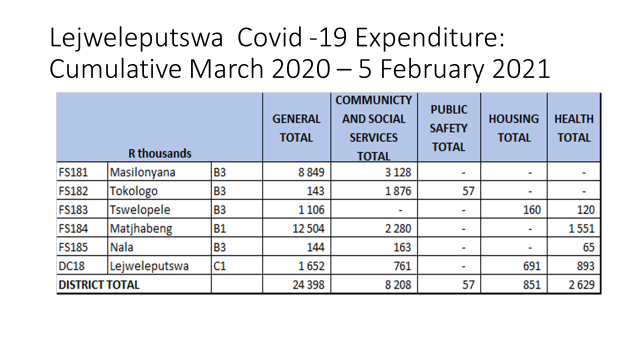 16
9. DDM IMPLEMENTATION & KEY ISSUES
GOVERNANCE AND FINANCIAL MANAGEMENT




Governance structures to lead the DDM, are in place in the district. However, processes are still in the planning phase.
The district champions led by MEC Qabathe and representation from the office of Minister Zulu convened a meeting in December 2020 to draft a programme of action for the district. The first step of the programme was to convene a DDM Strategic Planning Session which thus took place on, 22 and 23 February 2021.  
All stakeholders within the small business niche in the Free State including SEDA, the FDC, the National Empowerment Fund, etc were led by the Department of Small Business Development in a roadshow across the province (including Lejweleputswa) to introduce and implement respective services within the DDM context
Catalytic projects identified thus far include refurbishment and upgrading of nature reserves in the district, maintenance patch and reseal of roads.
9. DDM IMPLEMENTATION & KEY ISSUES CONT
GOVERNANCE AND FINANCIAL MANAGEMENT cont.
Sector mobilization in respect of DDM needs to be strengthened
The Lejweleputswa district and its local municipalities are relatively stable politically, however, revenue streams are limited because the municipalities are mostly rural and highly dependent on agricultural activities. 
Implementation and expenditure of the MIG is weak across the district, especially in Tokologo and Masilonyana due to shortage of skilled and experienced technical personnel and thus delays in procurement processes.
Although the district municipality received an ‘unqualified with findings’, audit opinion, the AG remarked:” The support provided by districts to local municipalities or entities in their respective districts mainly relates to tourism, farmer support, disaster management as well as health and environmental matters. District municipalities did not have the capacity and resources to provide technical, administrative, or financial support that could improve accountability and controls as well as service delivery at local municipalities. They also did not transfer any good practices regarding financial and performance management to local municipalities, deal with performance reporting, or monitor compliance with legislation.
9. DDM IMPLEMENTATION & KEY ISSUES CONT
INFRASTRUCTURE ENGINEERING
Water leaks are prevalent in all local municipalities and are exacerbated by aged infrastructure.
Operation and maintenance of infrastructure lacks e.g., Waste Water Treatments Works. 

SPATIAL PLANNING
The District consists of four Local Municipalities which include the Matjhabeng, Tswelopele, Masilonyana, Tokologo and Nala Local Municipality and 17 urban centres (towns).  According to the National Spatial Development Framework of 2019, the District Municipality does not fall under either one of the four identified Action Areas of the National Spatial Development Framework (NSDF) (2019), however the District boarders with the Xhariep District Municipality which falls under the Arid Innovation Region. 
Nearly 47% of Tswelopele, which covers an area of 652.04 square kilometres, remains a natural habitat with two formal land-based protected areas. These areas are the Bloemhof Dam Nature Reserve (632ha) and the Sandveld Nature Reserve (24 883.5ha). The Bloemhof, Erfenis and Allemanskraal Dams provide drinking water to rural towns, the communities, and farmers in the District Municipality.
9. DDM IMPLEMENTATION & KEY ISSUES CONT
SPATIAL PLANNING cont.
The Department of Environmental Affairs identified the following challenges:
Abstraction of groundwater and surface water for water allocations have not taken into account the ecological reserve needed to maintain life in rivers and ecosystems.
Poor protection of sensitive habitats and ecosystems such as wetlands and threatened grasslands.
Mining activities affect flows and water quality of river systems.
There is no developed Biodiversity Management Plan in place which defines the biodiversity objectives and targets for the District.
As a result, the number of threatened species and ecosystems have increased and the condition of most of the watercourses remains particularly poor. At the same time, there is minimal overlap between protected areas and ecological resources highlighted as critical to conservation.
9. DDM IMPLEMENTATION & KEY ISSUES CONT
ECONOMIC POSITIONING
The GDP growth per capita and the employment growth are negative for the period 2009 -2019. The probable reasons/causes for the negative household income growth are:
A declining household population over the period
Increasing social grants.
The mining sector is the largest in the District Municipality and accounts for R 11.6 billion or 34.5% of the total GVA in the district municipality's economy. 
The sector that contributes the second most to the GVA of the Lejweleputswa District is the community services sector at 16.5%, followed by the trade sector with 13.2%. 
The sector that contributes the least to the economy of Lejweleputswa District Municipality is the construction sector with a contribution of R 640 million or 1.90% of the total GVA.
Both the agriculture and mining sectors are generally characterised by volatility in growth from 2013 to date.  The share of the primary sector in Lejweleputswa’s GVA has also been on a decline, indicating a shift away from the primary sector to the tertiary sector. 
The community services sector is growing strongly in all of Lejweleputswa’s municipalities and is also forecasted to grow further.
9. DDM IMPLEMENTATION & KEY ISSUES CONT
ECONOMIC POSITIONING cont.
Matjhabeng generates 72% of the district’s economic output, with towns like Welkom and Virginia being the highest contributors within the District. Most of the mining activities occur within in Matjhabeng and Masilonyana.  
Two considerable gold reserves with an estimated 20-year life span still exist in some parts of Matjhabeng and Nala Local Municipalities (Source: Lejweleputswa IDP 2020-2021).
The mining sector is estimated to remain the largest sector within the Lejweleputswa District in 2024, despite the current decline, at an average annual rate of -9.8%, reducing its share to 24.8% of the total GVA (as measured in current prices). 
Lejweleputswa is known as the maize capital of South Africa although the municipality is diverse in farming activities. Tswelopele and Nala contribute to 65% of the district’s agricultural output (predominantly maize). Apart from maize, grain, wheat, potatoes, soya beans, cabbage, ground nuts, carrots, ground nuts, lucerne, sunflower, and pumpkins are produced in the district. 
The dominance of grain and sunflowers make it suitable as the site for the ethanol plant and a solar energy hub. A focus on the manufacturing industry and encouraging industrial development would be necessary. Catalytic projects should seek to target the unemployed youth and women that have secondary education and include those that have tertiary education. Skills development in the District should be aligned to strengthen and unlock this potential.
9. DDM IMPLEMENTATION & KEY ISSUES CONT
ECONOMIC POSITIONING cont.
It is expected that the economy of Lejweleputswa District Municipality will decline at an average annual rate of -3.06% from 2019 to 2024. 
It is expected that from 2019 to 2024 the Tswelopele Local Municipality will achieve the highest average annual growth rate of 0.06%. All the other local municipalities in the district are expected to have negative growth rates. Masilonyana Local Municipality is projected to perform the poorest relative to the other locals within Lejweleputswa, with a projected average annual growth rate of -4.70%.
10. SUPPORT PROVIDED BY COGTA
10. SUPPORT PROVIDED BY COGTA
10. SUPPORT PROVIDED BY COGTA
10. SUPPORT PROVIDED BY COGTA
11. CONCLUSION
The Lejweleputswa District and its Local Municipalities are fairly stable with a wealth of opportunities for economic growth and thus good potential for the DDM to thrive. 
The district has enough natural resources and potential to salvage what is lost through harnessing efforts. Mines can be rehabilitated, new mining opportunities explored and illegal mining dealt with from the root of the problem. Agricultural activities can be enhanced towards commercialisation, agro-tourism and optimising value chains 
There is a dire need to effectively manage finances across the board and fill critical posts
12. recommendations
The Portfolio Committee on Cooperative Governance and Traditional Affairs (CoGTA) to note the status of Lejweleputswa District and its Local Municipalities.